Кадровое обеспечение проектов
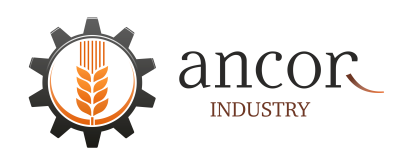 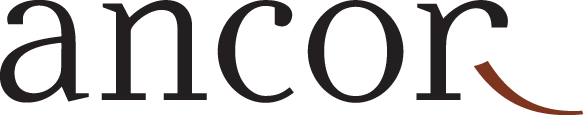 Рекрутмент | Стаффинг | Аутсорсинг | Консалтинг
Кадровый холдинг АНКОР:
27 лет
25 услуг
1800+ клиентов ежегодно
15 000+ проектов ежегодно
10 компаний
43 офиса
14,5 млрд. руб.выручка-2016
1000+ штатных сотрудников
4 000 000+ кандидатов в базе
60 000+трудоустроенных
20 000+проектныхсотрудников
ПАРТНЕРЫ
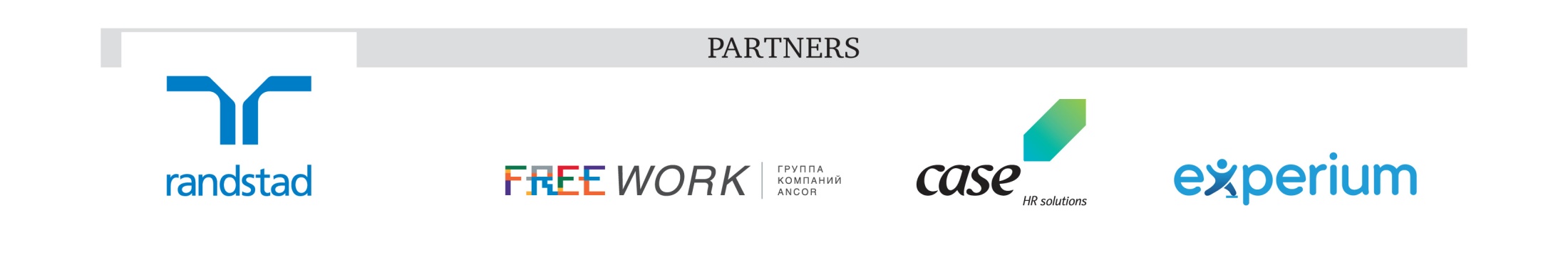 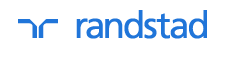 Об АНКОРе
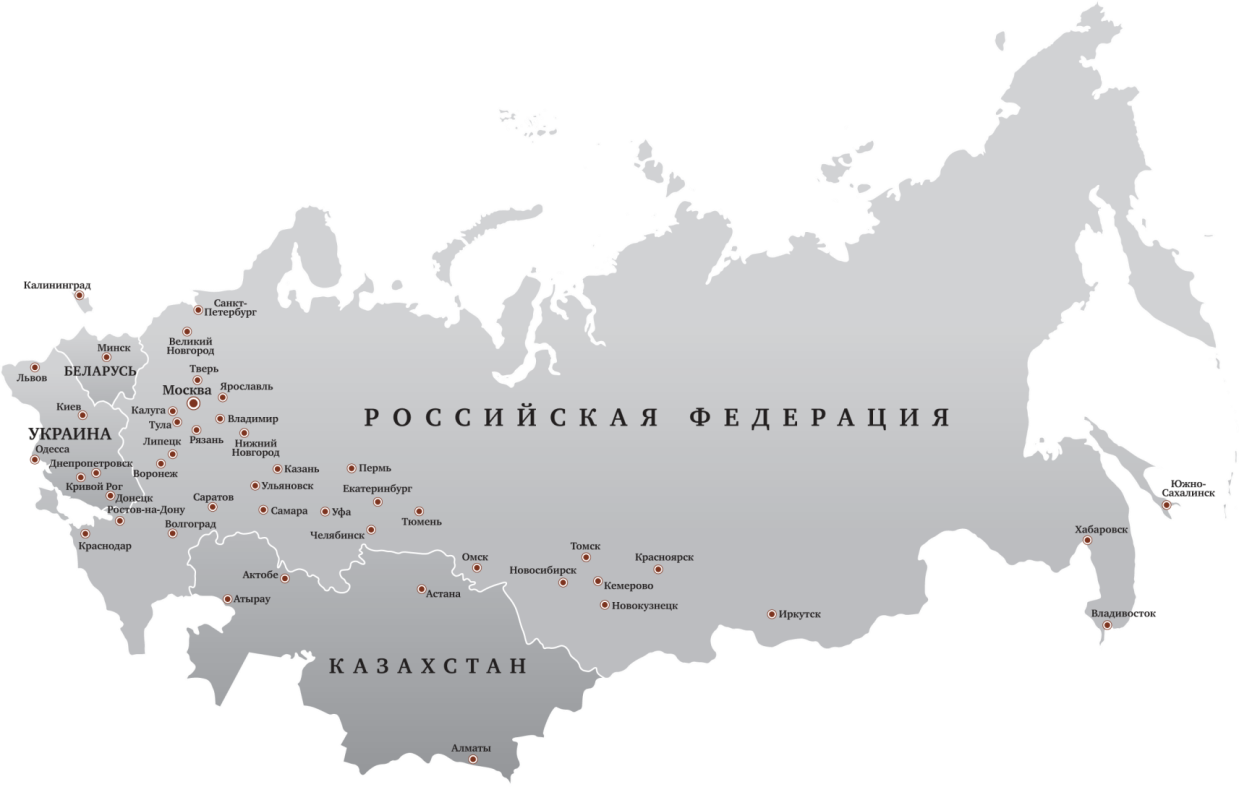 Офисы АНКОР
Россия — Великий Новгород, Владивосток, Владимир, Волгоград, Воронеж, Екатеринбург, Иркутск, Казань, Калининград, Калуга, Кемерово, Краснодар, Красноярск, Липецк, Москва, Нижний Новгород, Новокузнецк, Новосибирск, Омск, Пермь, Ростов-на-Дону, Рязань, Самара, Санкт-Петербург, Саратов, Тверь, Томск, Тула, Тюмень, Ульяновск, Уфа, Хабаровск, Челябинск, Южно-Сахалинск, Ярославль;
Украина — Днепропетровск, Киев, Кривой рог, Львов, Одесса;
Беларусь  — Минск;
Казахстан — Актобе, Алматы, Астана, Атырау.
Обслуживаемые рынки
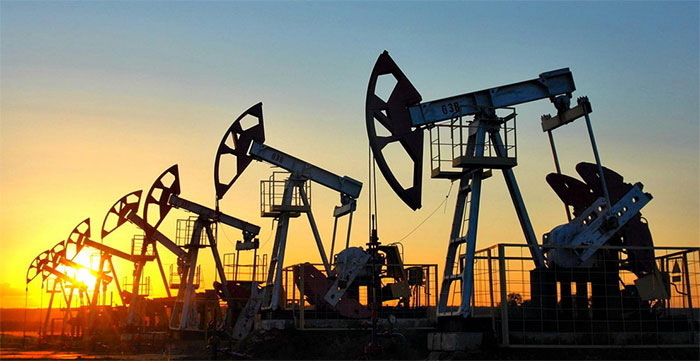 Машиностроение
Спецтехника 
Авиация
Судостроение/Судоремонт 
Рельсовый транспорт
ТЭК
Геологоразведка
Добыча
Химическая промышленность 
Энергетика
Технологическое  оборудование 
Тяжелая промышленность 
Легкая промышленность 
Электрика
Отопление, вентиляция, кондиционирование
Агропромышленный комплекс 
Сельское хозяйство 
Средства защиты растений 
Пищевые добавки 
Ингредиенты
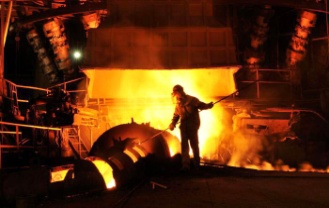 Транспорт и логистика 
Склад
Транспорт
Таможня
Клиентские сервис
Металлургия и горное дело 
Рудные полезные ископаемые
Нерудные полезные ископаемые
Черная и цветная
металлургия
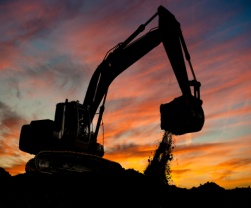 Зачем мы?
Точки взаимодействия
Результат
Успешный опыт
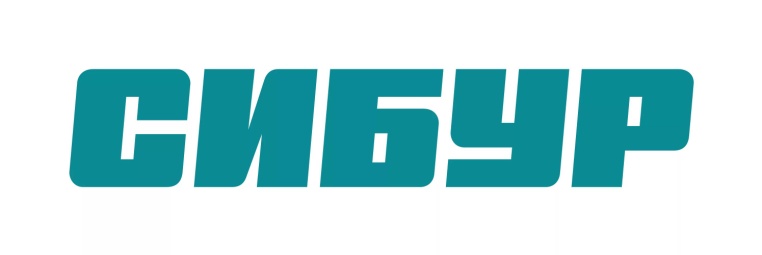 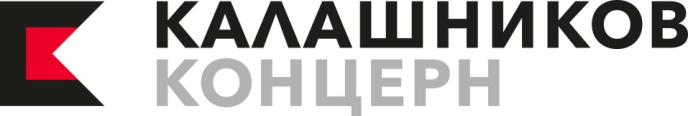 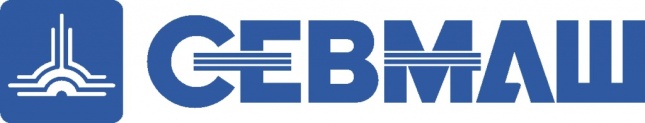 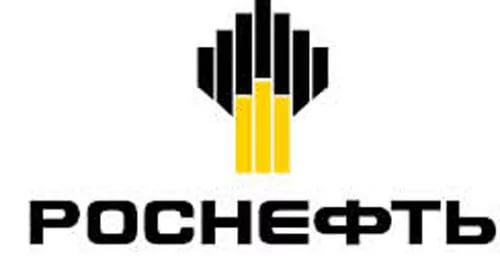 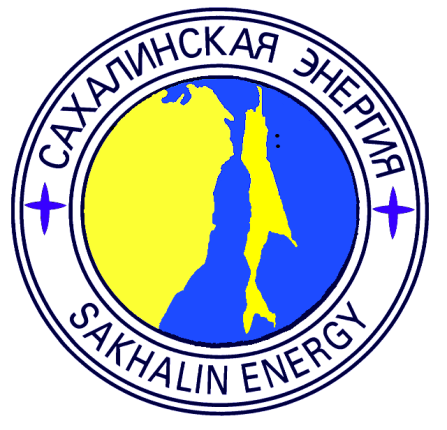 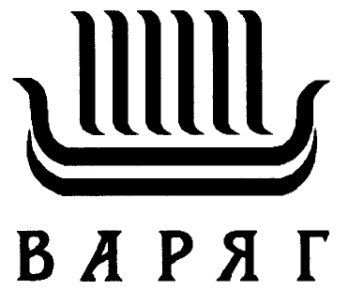 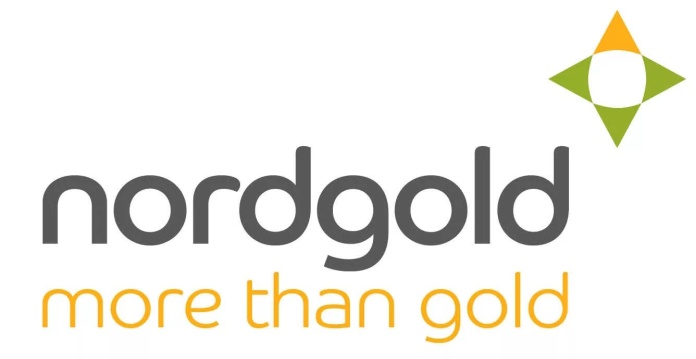 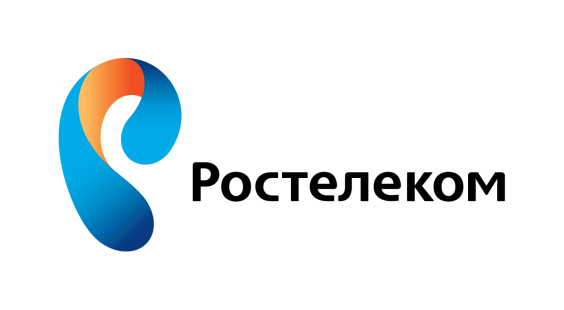 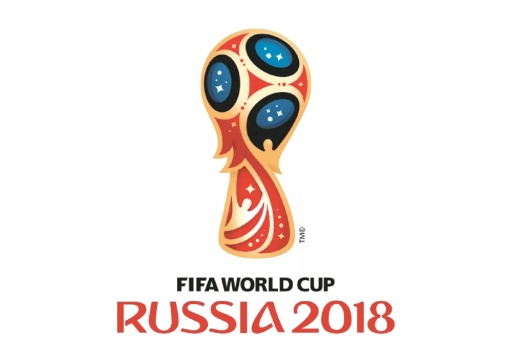 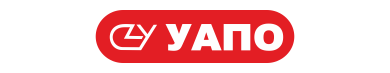 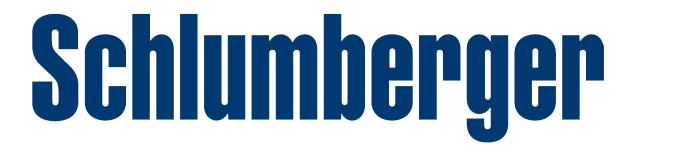 [Speaker Notes: Фаломеев,]
Контактная информация
г. Санкт-Петербург, Россия
Тел./факс: +7 (812) 339-30-50
E-mail: info@ancor.ru
пер. Гривцова, д. 4
info@ancor.ru
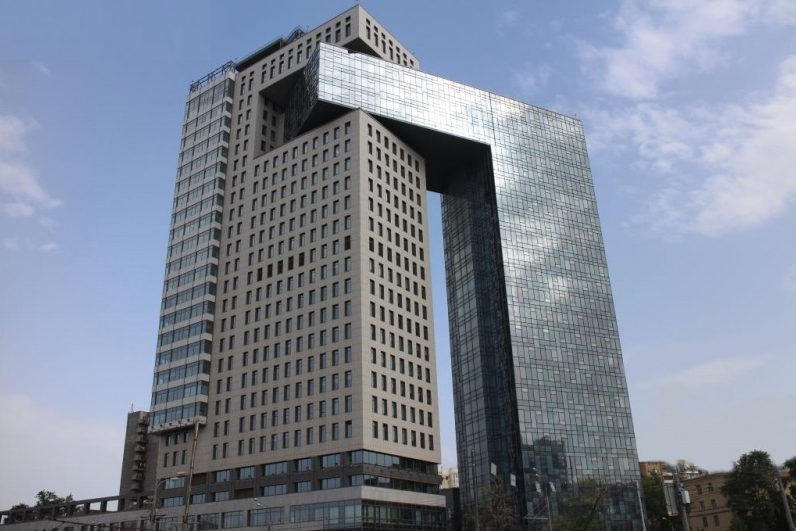 Полный список офисов АНКОР на сайте:
www.ancor.ru